Reporting and Writing I
Reporting on local government
Councillors are to debate…
Medway Council is to…
Kent Council Council has decided…
…according to councillors.
The council will cut spending on…
A council overview and scrutiny committee will…
Council stories (groan)
About a quarter of all money spent on public services is controlled by local councils.

That money is spent on things people care about:
Schools
Benefits
Roads
Waste collection
In figures: 2012/13
£39.2bn on education
£21.2bn on social care
£19.6bn on housing benefits
£11.6bn on police

27.1% of local authority spending will be funded by Council Tax.
Why we do them…
In the nationals
Cherry-pick issues
Tend only to report on staggering examples of waste, health and safety gone mad, or decisions that reflect on national govt policy

In the regionals
Hold local decision making to account – how local taxes are spent
Level of detail cannot be matched by nationals
Focus on needs of local community
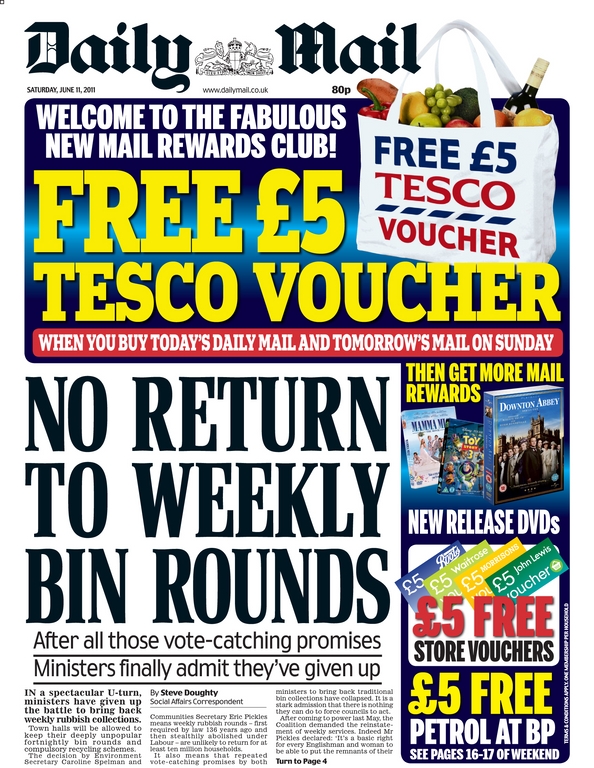 Council stories
Tiers of local government
Tier 2

Benefits

Waste collection

Planning

Museums

Theatres

Car parks

Leisure
Tier 1

Schools

Social care

Roads (ex. Mways)

Libraries

Waste disposal

Strategic planning

Trading standards
Tier 3

Village halls

War memorials

Local play areas

Church graveyards

Bus shelters

Community events

Planning (consult)
Elected*

*Usually
Make decisions

In public meetings
Generally in a four-year cycle

It means they are accountable to the public for their actions
Key decisions made by leader and cabinet members
Other councillors sit on committees, e.g. planning, licensing.
Councillors
Not elected

Full time professionals
Advisers

Not decision makers
They stay in post regardless of which party wins an election
Often arranged into depts that specialise in one policy area.
Experts in law, finance, planning, etc
Do attend meetings and speak – but cannot vote.
Officers
Councillors
Should always speak to you to explain decisions / give opinion
You do not have to approach them through a council press office
Contact details should be available to the public via the council’s website
Officers
Don’t expect them to justify a council’s decisions – but they can provide background info and facts
You will probably have to go through a council press office to get hold of them.
As sources…
An energy company announces plans to build a wind farm on the Hoo Peninsula.

It would generate enough power to serve all of Medway each year.

Who at the council can help you with the story? How?
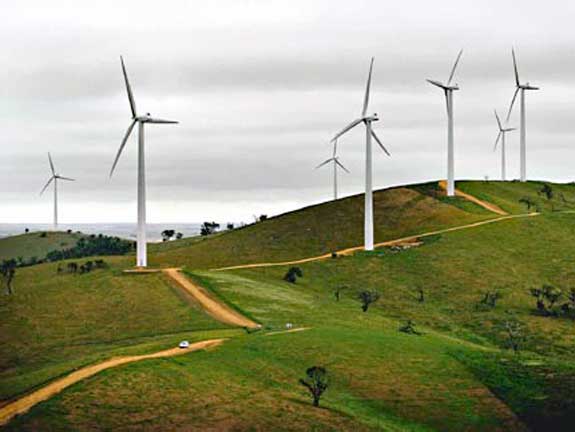 http://medway.gov.uk/councilanddemocracy/cabinetportfolios.aspx
Cllr Rodney Chambers – leader
As leader, he would have a say on any major plan for the area. Does he support the plan? What are the benefits, and the dangers?
Cllr Jane Chitty – strat plan & growth
Major plans land in her in-tray. What’s the process for approving this plan? How will the public consultation work?
Robin Cooper – director
Regeneration, Community and Culture boss: Advice on policy, process, funding and how the council will deal with the proposal
Wind farm
Human angles

Nearby residents
	Noise concerns? Disruption 	during building? Is the plan 	good?

Conservation groups
	Would the farm affect any birds?	Any other creatures at risk?

Ramblers’ clubs etc.
	Is the countryside used for any 	leisure activities? 

Farmers / rural businesses
	What impact will it have?
But the story wouldn’t end there…

Stories are never council stories

They are always people stories

So who else would you talk to?
Wind farm
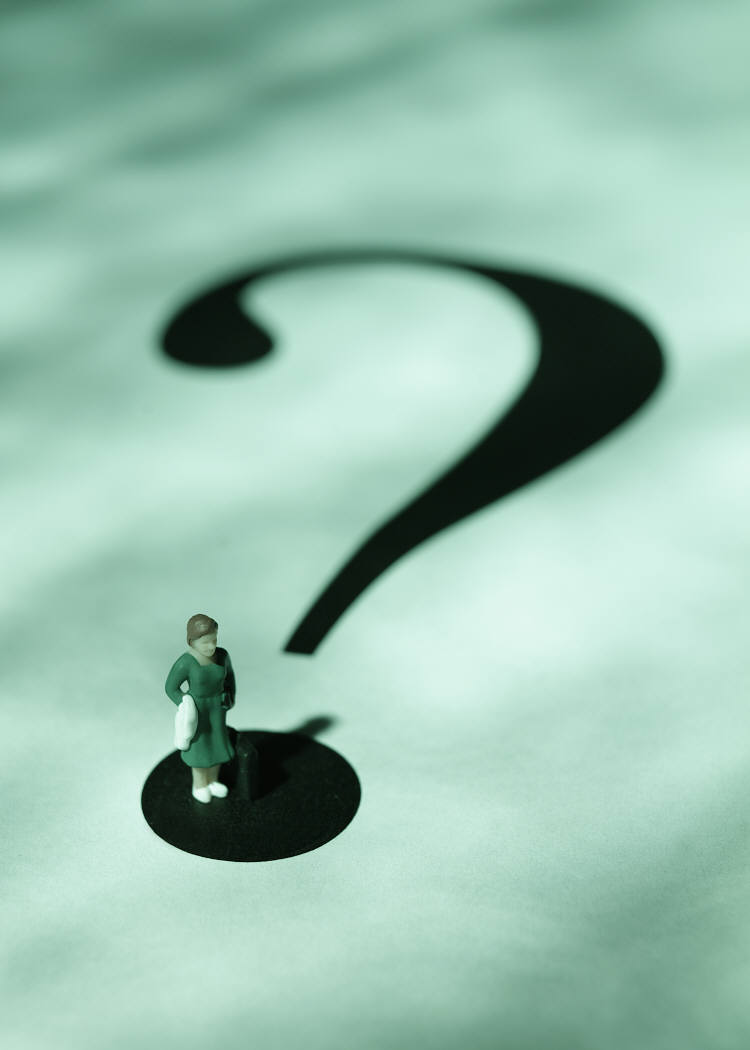 You need to know how councils work – but to our readers, that stuff is boring.

They just want to know how council decisions affect them.

But when stories arise, you need to know which council is responsible for an issue.

Get in teams of four, for a…
Pub quiz!
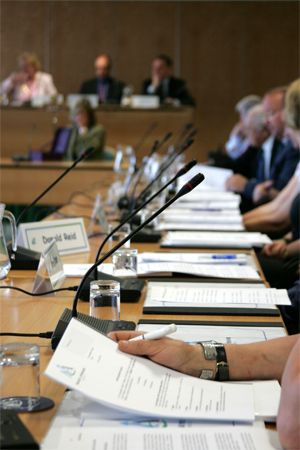 All council meetings are open to the public – but not all are worth attending!

Dates and times are published on council websites and at town halls

Agendas are published a week in advance – and tell you exactly what is going to be debated
Meetings
How councils work
Finding agendas
Go to www.medway.gov.uk

Click on “Council and democracy”

Scroll down the text until you find the “Council meetings” link

This opens a calendar of meetings

Click on “Planning committee” on Nov 14
Agendas give you a good idea of what you’re in for…

Use them wisely

We’re going to look at what’s happening at tomorrow’s planning meeting
What’s going on?
Look for an agenda frontsheet

It tells you where and when the meeting will be held

The print (or pdf) version also gives you the surnames of every councillor on the committee.

That will be useful!
Basics
Jargon
You will see some horrific language used in council reports. Never allow it to be repeated in your stories!

Process
Don’t write about the process of a council meeting – unless there is a proper reason to. Always look for ways to relate a debate to your readers’ lives.
Meetings are not covered as one event.

Each item is a separate story.

And you must weigh up whether each item is worth covering at all.
Basics
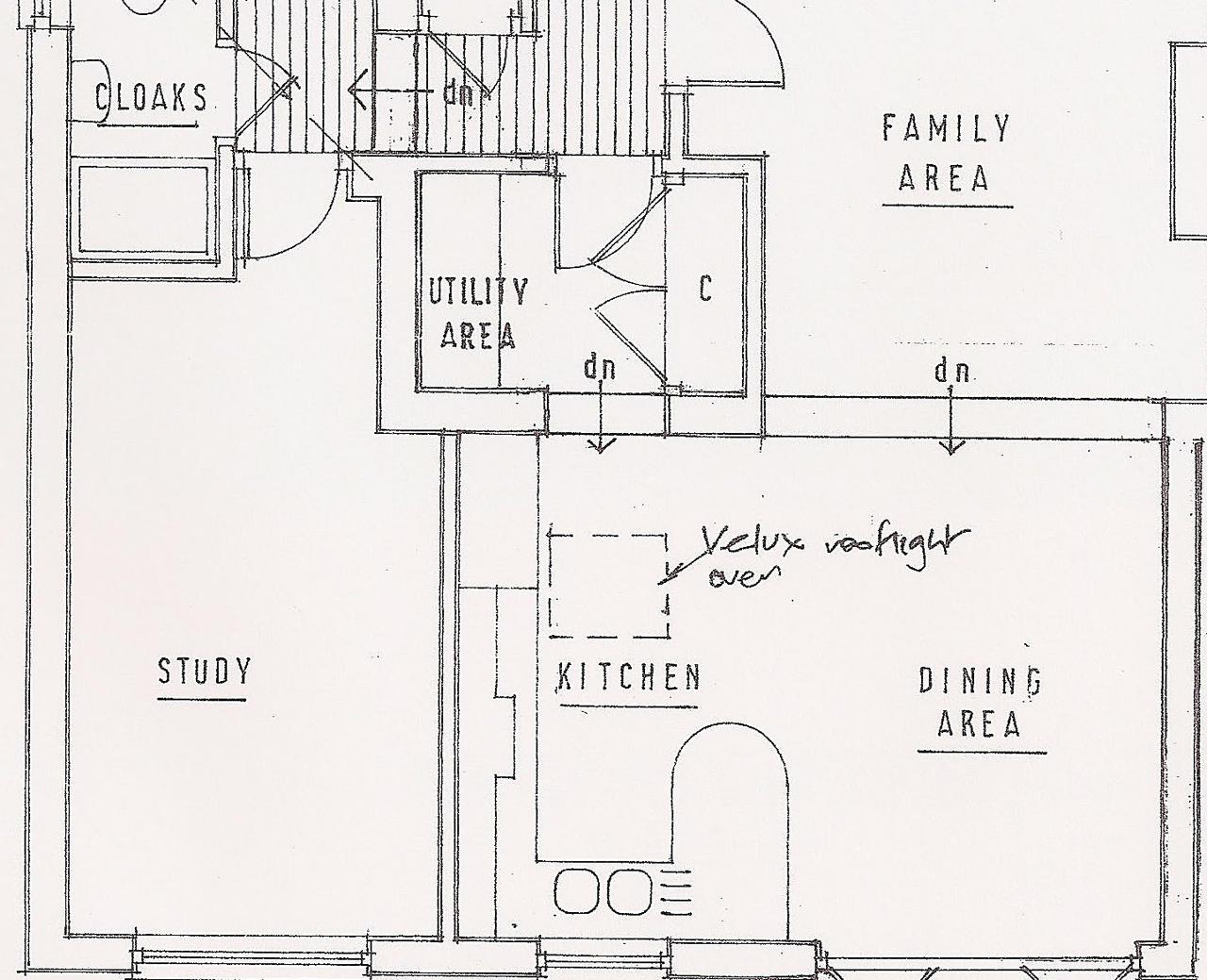 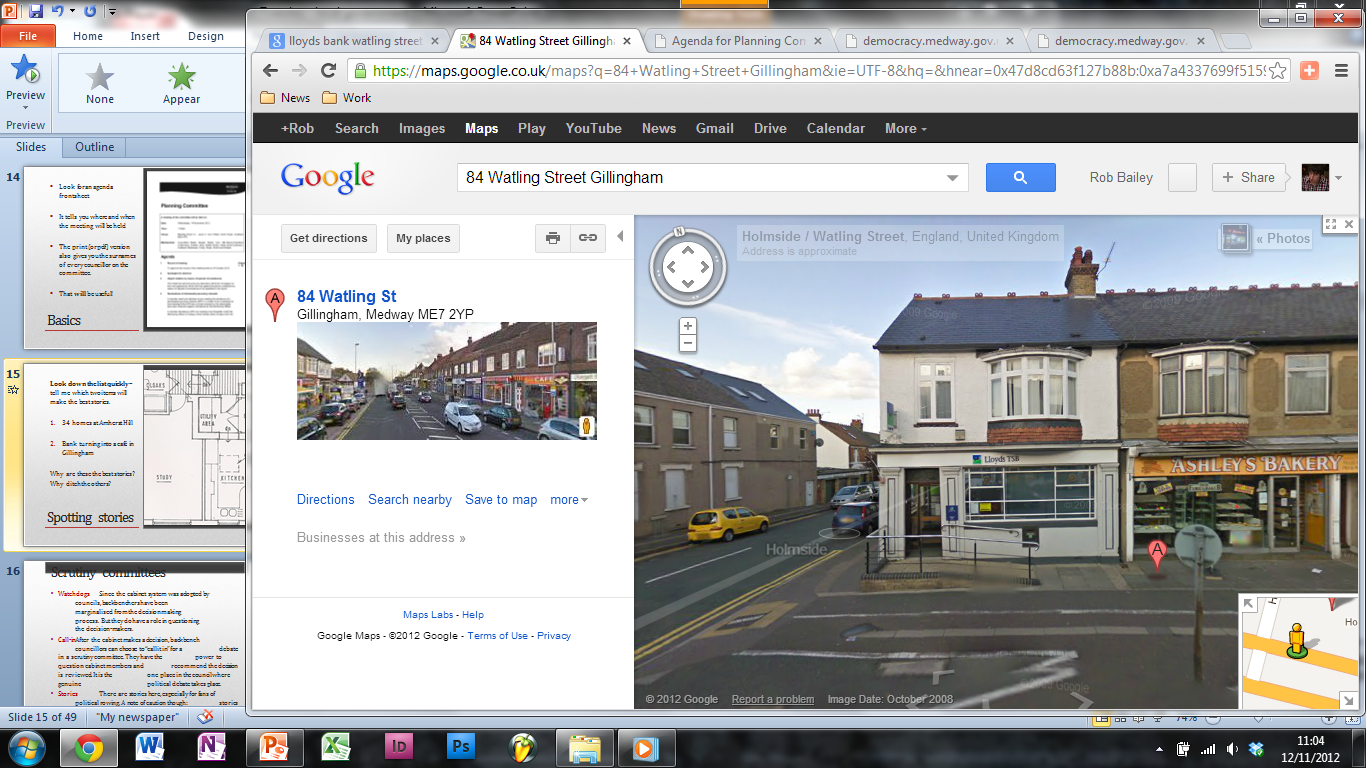 Look down the list quickly – tell me which two items will make the best stories.
 
34 homes at Amherst Hill

Bank turning into a café in Gillingham

Why are these the best stories?
Why ditch the others?
Spotting stories
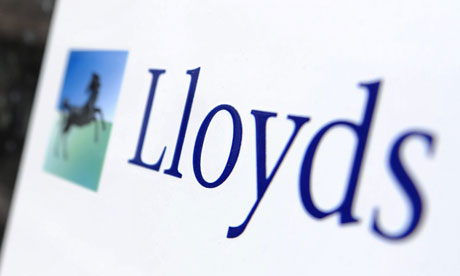 Click on the “report” link for item 10 – the bank.
Reports to council meetings all follow the same format.
There will be a recommendation, and background details.
Skim read it and make a note of a potential angle for the story.
New café?
Questions	Is the bank already closed?
		Is the café plan popular in the area?
		If not, why not?
		Is the café plan going to be approved?
		Are there any elements of the recommendations that 			interest you for your story?

Answers		To cover this story you have this report and you can 			attend the meeting.
		But what else would you do to get the full story?
New café?
Watling Street
Ask nearby residents about noise, light, smells, antisocial behaviour caused by takeaways etc.
Would a café opening to 6pm, rather than 11pm, be acceptable?
What do you want to open there?
Café owner
Was hot food takeaway & late opening important to your business plan?
Do you still want to go ahead?

Council 
How will you enforce the hot food takeaway rule?
The human angle
Councillors have approved a plan to convert a Gillingham bank into a café – on condition it does not sell takeaway hot food.

A former Lloyds bank in Gillingham will be turned into a cafe, as long as it closes by 6pm and does not sell takeaway hot food.

Opening a new café in Gillingham would be a disaster for the area, say frustrated residents.
Last night a plan to convert the former Lloyds Bank in Watling Street into a café and two flats was given a conditional green light.
That was despite the objection of 175 residents, who complained about noisy deliveries, littering, light pollution and the impact on other local businesses.
Telling a story…
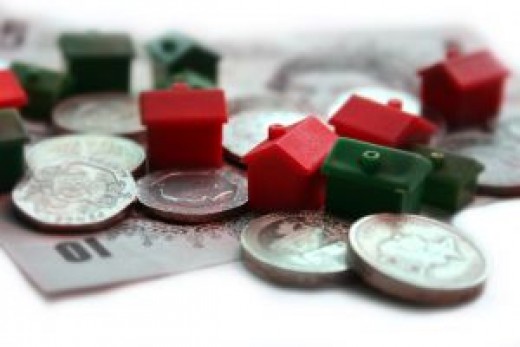 Now look at the reports for items 5 and 6
Skim read again – there’s a lot of info there!
What are the key points of this story?
And what other interesting angles are there?
New houses
Key points

34 homes at Amherst Hill
WW2 bomb shelters to go
 Historic site restoration
Other angles

Forms part of proposed World Heritage Site
Section 106 agreement: £76k for primary school, £31k for nursery school, £46k for traffic calming, £50k for restoration
List of conditions before building can start
New houses
Kent International Gateway
A 285-acre site with warehouses for road and rail freight, near Maidstone:
20 detailed planning documents
A two volume assessment of its environmental impact
More than 3,500 comments from residents

It’s vital to be able to get quickly to the important info, and not waste time on the stuff you don’t need.
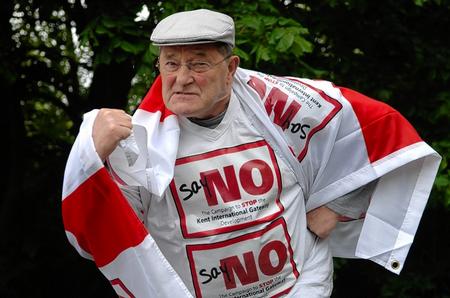 http://www.maidstone.gov.uk/environment_and_planning/planning/kent_international_gateway.aspx
Big plans…
Cabinet
Attended by leading party (-ies)
Leader and a handful of cabinet members
Makes all “key” decisions
But there is little debate – they all agree on the issues already
Cabinet members often take decisions in advance
Full council
Every councillor attends
The biggest decision it makes is the budget every February.
Approves the spending plan for the coming financial year
And the rate of council tax 
Question time
Petitions
Other meetings
Watchdogs	Scrutiny committees have members from all parties
		
		They have the power to “call-in” decisions made by the 		cabinet
		
		It is an attempt to balance out the democratic problem			of the cabinet system – that there is no debate when 			key decisions are made.

		Scrutiny committees and full council are the only 			meetings where you fill find genuine debate. It may not		be as exciting as it sounds, though…
Scrutiny committees
Council meetings, official publications and press conferences are covered by qualified privilege.

It provides you with a defence against being sued for defamation as long as your report meets three conditions:
The report must be balanced and accurate

The report must be published without malice

The report must be published contemporaneously (i.e. as soon as possible)
What can you report?
A libel is a statement that would be likely to:
Cause loss in trade or profession
Cause someone to be shunned or avoided
Expose them to hatred or ridicule
Lower the estimation of someone in the mind of right-thinking people
“Maidstone is the County Town of Kent but it is lagging behind. Tunbridge Wells and Canterbury are investing in their town centres, and Bluewater is becoming the county’s premium shopping destination. Our footfall figures are still strong but people are spending their money elsewhere. All we have is the Chequers Centre, with its uninspiring mix of shops and its awful bus terminal. Frankly, the IRA should have blown it up years ago. It would have done us all a favour.”
Defamation
A STUNNED town hall heard a councillor claim the “IRA should have blown up the Chequers Centre” last night.
Councillors fell into a shocked silence after Cllr Clive English (Lib Dem) told the planning committee a bomb blast would have “done us all a favour” during a debate on how to revitalise Maidstone’s town centre.
In 1975 The Hare and Hounds pub, which was regularly used by soldiers at the town’s Invicta Barracks, was severely damaged in an IRA bomb blast.
Other councillors were quick to condemn the comments as “insensitive” and “inflammatory”……… etc.
Using it in a story…
Remember – the report must be “fair and accurate” and “without malice”.

If he apologised immediately, you must say so.

If it was said as a joke – even in bad taste – you must say so.
Would you get a comment from him after the meeting?

You don’t have to – he said it, and as long as it is reported in context there is no obligation to let him explain himself.

You might choose to.
Keep it in context
Defamation cases have been attempted in bizarre circumstances…

Boris Johnson was accused of libelling Ken Livingstone in an election leaflet which said “Not Ken again” and warned that re-electing the Labour candidate in London would lead to:
Waste of public money
Loss of jobs
Increase in Council Tax
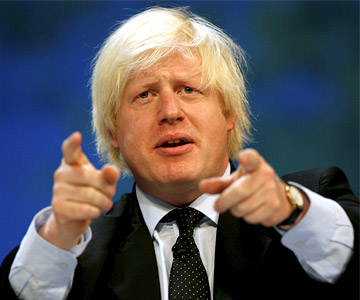 Bob Crow, gen sec of the RMT, said Boris’ claims would “adversely effect his [Ken’s] re-election chances.”
 
A judge threw out the claim - saying it was all a part of the election process.
Defamation
Agendas
Published a week in advance
Cabinet agendas will tell you about decisions 
Cuts in services
New capital projects
Schemes & campaigns
Scrutiny agendas will tell you about burning issues & areas of political friction
Local councillors
Every councillor represents a ward – a village, or an area of a town
They will know about issues affecting their area
Speak to them regularly (even when you’re not chasing a specific story)
Finding stories - tips